Sociální psychologie 2 – Modularita mysli
Dotaz na minulou přednášku
Imitace – observační učení (Bandura): Jak to, že děti nejsou stále agresivnější, když násilí v médiích přibývá?
Evoluční psychologie 
a modularita lidské mysli
Modularita mysli je předpokládána většinou soudobých teorií kognice (Schwarzová, 1996, 2009)!

F. J. Gall (1758 – 1828), zakladatel dnes zamítnuté pseudovědy frenologie, tvrdil, že kognitivní funkce lze ohraničit a lokalizovat v mozku.
Evoluční psychologie 
a modularita lidské mysli
Další vlivné dílo napsal H. A. Simon (1962): přirozené systémy vykazují hierarchickou strukturu – tj. zahrnují řadu subsystémů, které jsou samy o sobě strukturované (dle Schwarzová, 2009, s. 19). 
Evolučně je výhodnější, aby jedinec vlastnil řadu jednotlivých subsystémů, než vzájemně podmíněný komplex jediného systému: Když se něco pokazí, většina systému funguje dál!
Marr (1976): Pokud není systém navržen modulárním způsobem, měla by malá změna někde dalekosáhlé důsledky jinde. Malé zlepšení by vyvolalo kompenzační změny v mnoha dalších oblastech (dle Schwarzová, 2009, s. 19).
Modularita mysli
= předpoklad, že lidská kognice je hierarchický systém, který zahrnuje řadu subsystémů s vlastními zákonitostmi lišící se ve své struktuře a funkci.
Strukturu a funkci modulů nelze vysvětlit ze struktury a funkce ostatních modulů (popř. lze jako jejich diferenciace). 
„Efektivita a komplexnost našeho chování se vysvětluje ze vzájemných vztahů modulárních systémů znalostí. V určitých typech chování spolu interagují různé systémy [=moduly] (např. při popisu objektů percepční, jazykový a pojmový systém).“ (Schwarzová, 2009, s. 19)
J. Fodor (1983, 1985) rozpracoval myšlenku modulů, které vznikly a vyvíjely se navzájem nezávisle a jsou určeny pro specifickou oblast (moduly: rozpoznání tváří, rozpoznávání hlasu, intonace).
Jednotlivé moduly se vyvinuly podobně jako jiné znaky evoluční kompeticí s jinými znaky.

Moduly jsou: 
hard-wired (jsou neuronální povahy), 
rychlé, 
automatické (člověk si je nemůže vypnout), 
zaměřené na úzkou výseč vstupů, 
doménově specifické (domain-specific),  
Implicitní (tj. nevědomé), 
reprezentačně uzavřené (jsou kognitivně nepřístupné – přístupné jsou až jejich výstupy).
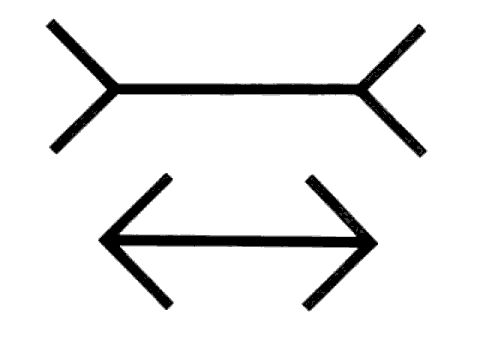 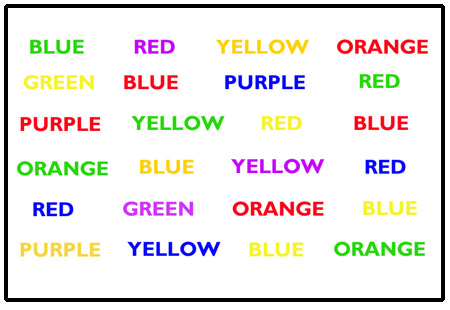 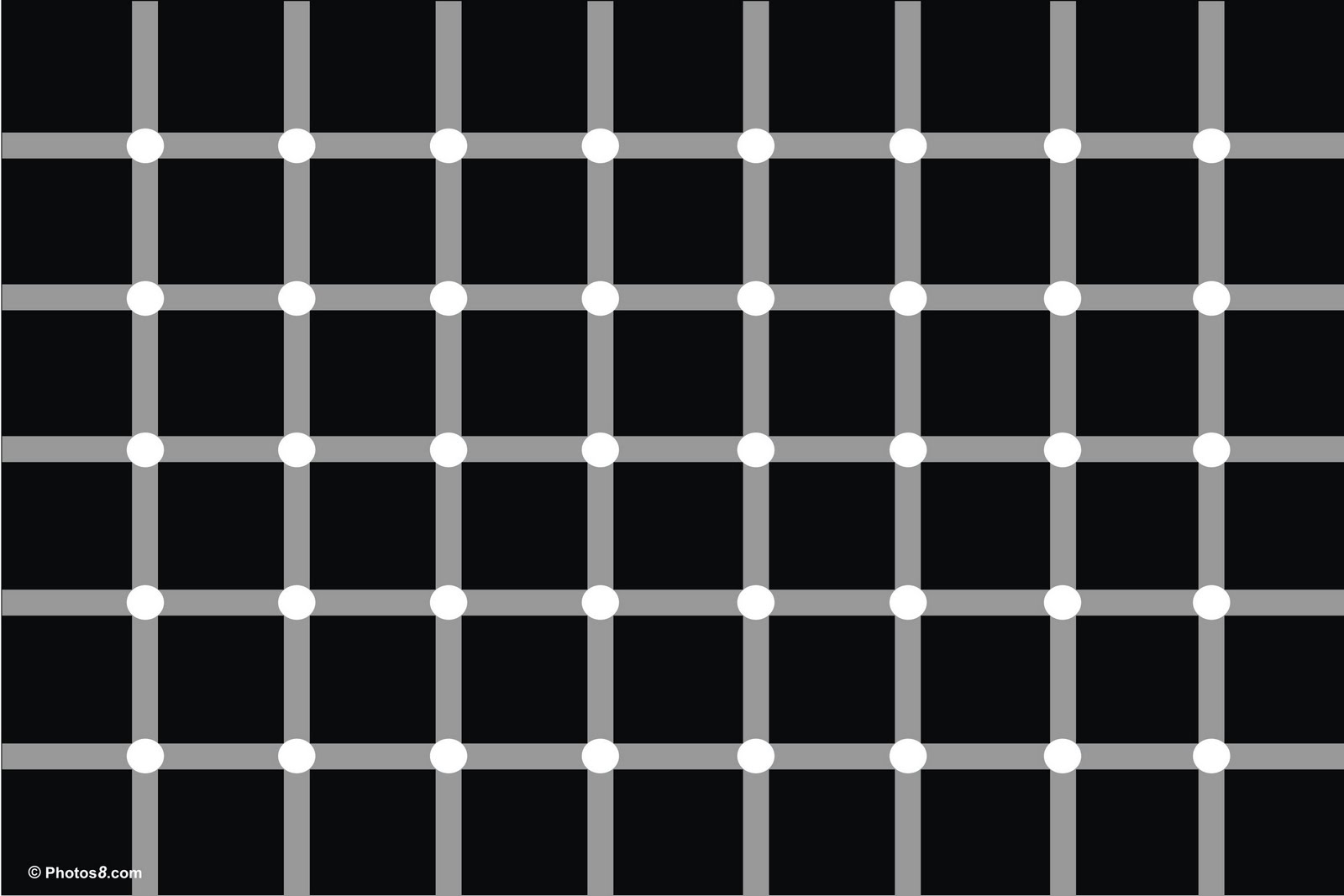 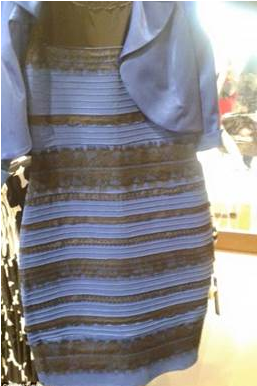 Lidský rozum
Fodor postuloval také domain-general procesy v tzv. centrální jednotce. Tyto domain-general procesy jsou: pomalé, neautomatické, řízené, většinou vědomé a ovlivněné globálními kognitivními cíli.
Centrální jednotka dostává data z výstupů jednotlivých modulů ve formátu obecné reprezentace nazývané jazyk myšlení.
Dle Fodora je vše hard-wired a geneticky předchystáno a ke skutečnému vývoji kognitivních modulů během ontogeneze nedochází.
Anette Karmiloff-Smith (1992)
Vedle pouhé vrozenosti jednotlivých modulů je asi lepší uvažovat o jejich epigenetickém vývoji – tzn. že moduly se rozvíjejí i podle okolních podmínek (kdo má hudební sluch a hlas, tak může/nemusí rozvíjet tuto dovednost).  
Tzn. že jednotlivé moduly mohou být u jedince  vyvinuty rozdílně (lepší sociální vnímání, ale horší hudební sluch atp.). 
(Piaget ovšem postuloval vývoj ve všech kognitivních modulech zaráz: odtud jeho 4 fáze.)
Kognitivní moduly
Otázkou je kolik a jaké moduly lze definovat.

Už H. Gardner (1983; česky 1999: Dimenze myšlení) odlišil  osm druhů inteligence:
jazykově-verbální
matematicko-logická
zvukově-hudební
tělesně-pohybová
vizuálně-prostorová
vnitřní (intrapersonální)
sociální (interpersonální)
přírodní
Kognitivní moduly
Demetriou (2011) popisuje tyto moduly:
Diskuze